Implementing Bree Collaborative Opioid Metrics into Provider-facing Dashboards
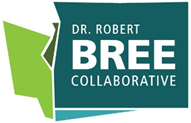 In 2016 TEC recognized that there was a lack of opioid prescribing data transparency for their providers. It was difficult to define which patients should be monitored, to pull data on patients with opioid prescribing risks, to monitor patients, and no mechanism existed to help hold provider accountable for their prescribing practices. TEC leverage the Bree Collaborative guidelines on long-term prescribing, prescribing in older adults, prescribing for post-operative pain and opioid metrics to support their Chronic Opioid Therapy Program (COT).
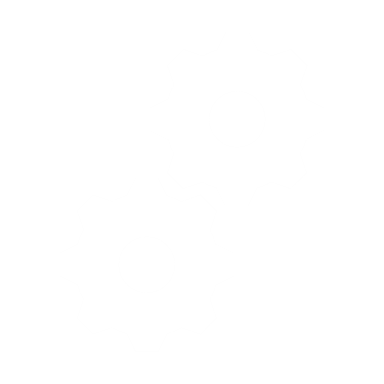 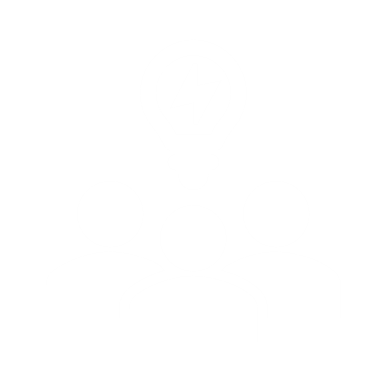 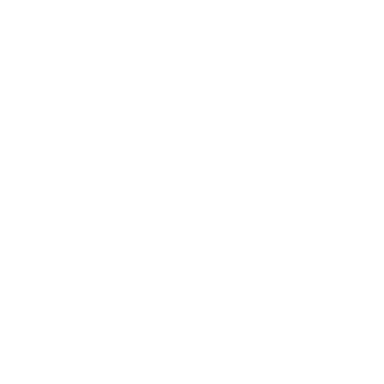 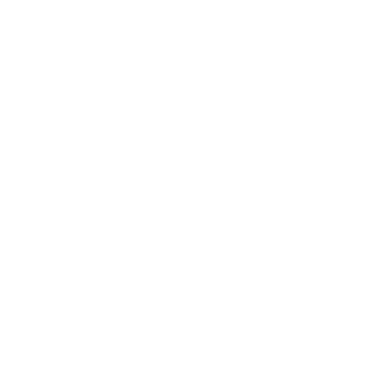 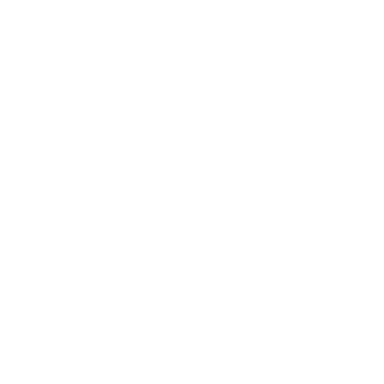 Outcomes and impact
The development and spread of the COT program resulted in fewer patients being prescribed long-term opioids, better care for COT patients, fewer COT patients as a result of surgical procedures, and reduced prescribing in acute care.

Data on specific patient population outcomes measures and provider adherence levels will be fourth coming in 2025.

Bree guidelines help accelerate TEC and TPC’s ability to implement WA regulation changes and increased the efficacy of their prescribing practices.
Advice
Using patient contracts for opioid prescribing can help establish expectations for both patients and providers. 

Providing data transparency for provider panels allows for better adherence to best practices and better identification of patient risks.
Background 
In 2013, Washington State changed it regulations and developed comprehensive guidelines on opioid prescribing. Adopted by the Bree Collaborative, strategies to help implement these were developed, including new opioid prescribing metrics.
Snohomish County was at the heart of Washington State’s opioid epidemic. To help address this, the Everett Clinic (TEC) launched the Chronic Opioid Therapy (COT) program that helped identify and manage patients prescribed chronic opioid therapy to improve appropriate pain control and safe opioid prescribing using opioid metrics for prescription monitoring.
Investments and tools 
In 2016/17 TEC invested staff time and financial resources into developing and disseminating policies to clinicians and relevant clinical staff. These were accompanied by in-person trainings that were tailored to the needs of different clinical roles, including clinicians, nurses, and office staff. A clinical-decision support tool within their EHR (Epic®) was launched that provided alerts (e.g., for co-prescribing), auto-generated UDT orders, auto-calculated MMEs, order sets (e.g., referrals to pain management specialists, non-pharmacologic providers, etc.).
Implementation
Implementation of the Chronic Opioid Therapy Program was piloted at TEC in 2016 and spread to TPC in 2023. 

There were three main components to implementation which used Bree guidelines to: 1) help define patients eligible for the COT program, 2) provide education to providers on opioid prescribing best practices, and 3) develop metrics to be included in a provider facing dashboard.
SB 1427 passed
COT Program Development at TEC
WA State Regulation Changes
2018
2016
2020
2024
2017
2013
2022
2023
Bree guidelines/Metrics for Opioid Prescribing
Outcomes assessment begun
COVID-19 Pandemic
Seven Quality metrics included in COT program
Bree Opioids for Older Adults
Karie Nicholas
Evaluation and Measurement Manager 
The Foundation for Health Care Quality
COT program adopted at TPC, dashboards implemented
Place holder for case study author 1
Bethany Henriques, RN
Quality Improvement RN Consultant
The Everett Clinic & The PolyClinic, part of Optum ®
Place holder for case study author 1
[Speaker Notes: This template is designed to create a one-pager communications document. After completion the case study should be saved as a PDF to be uploaded to the IG site. The model for this template can be found here: https://www.nhmrc.gov.au/about-us/resources/impact-case-studies 
Other options for the “advice “ column narrative can be things such as partnerships/collaborations, community engagement, etc. 
Guidelines for developing case studies are also available at the site listed above.]